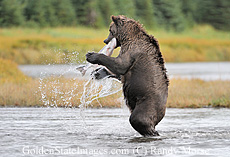 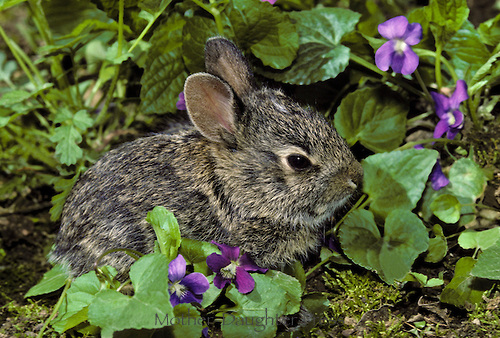 I
J
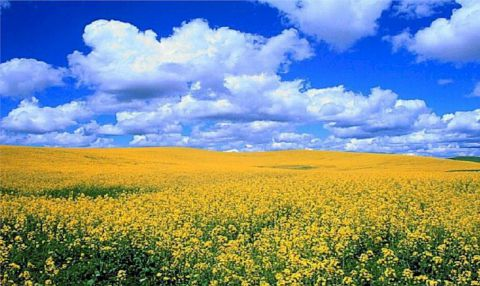 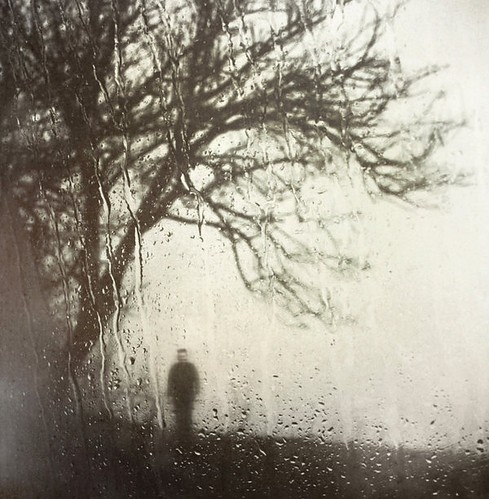 L
K
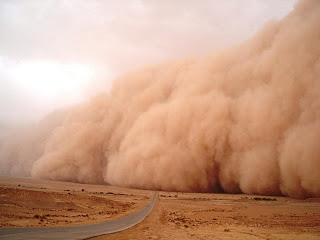 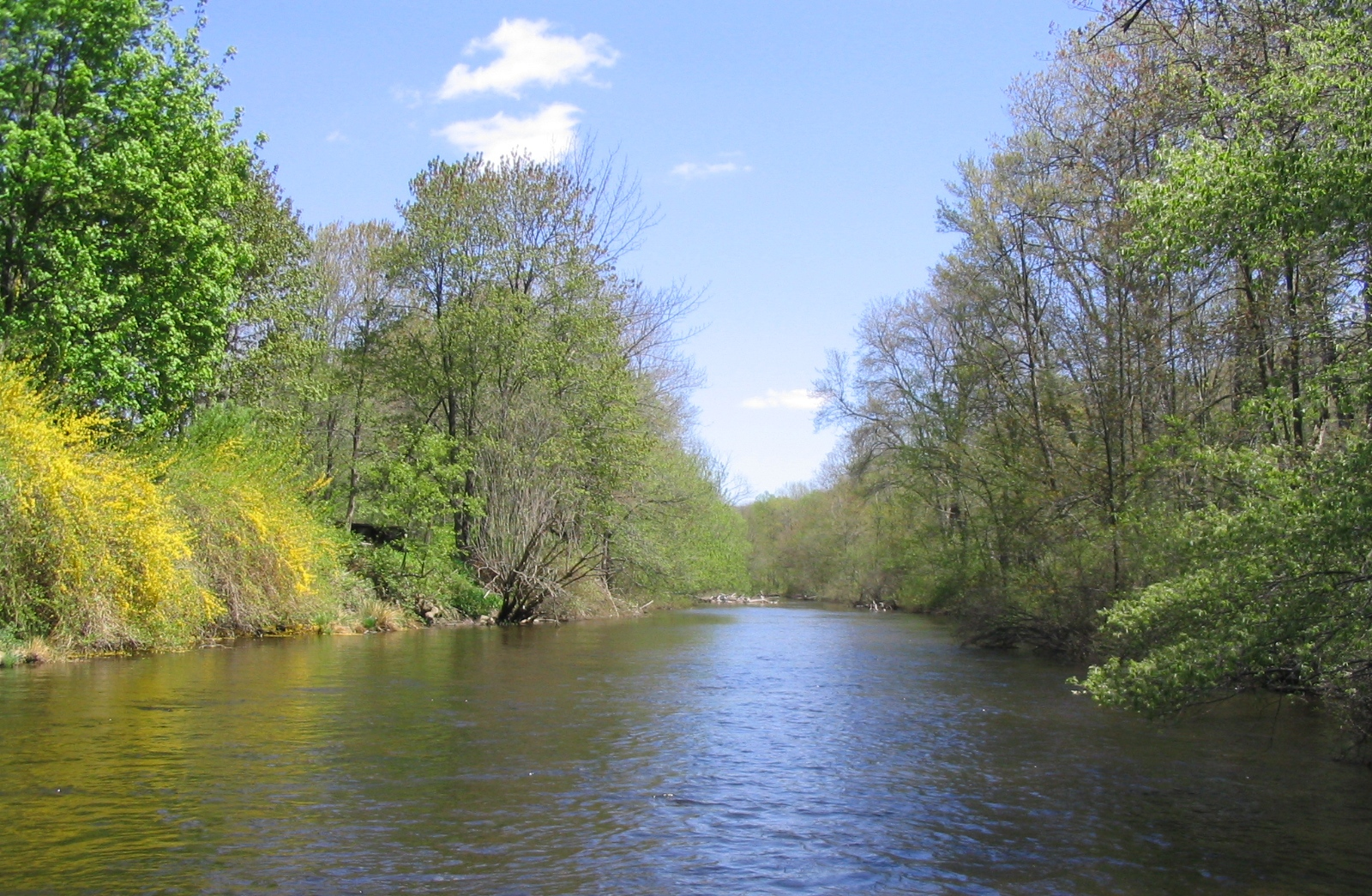 N
M
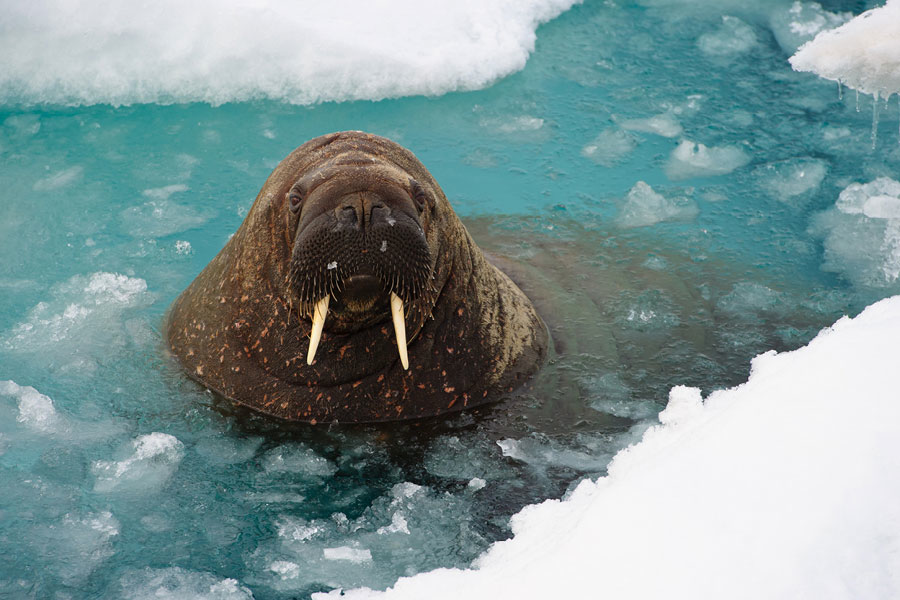 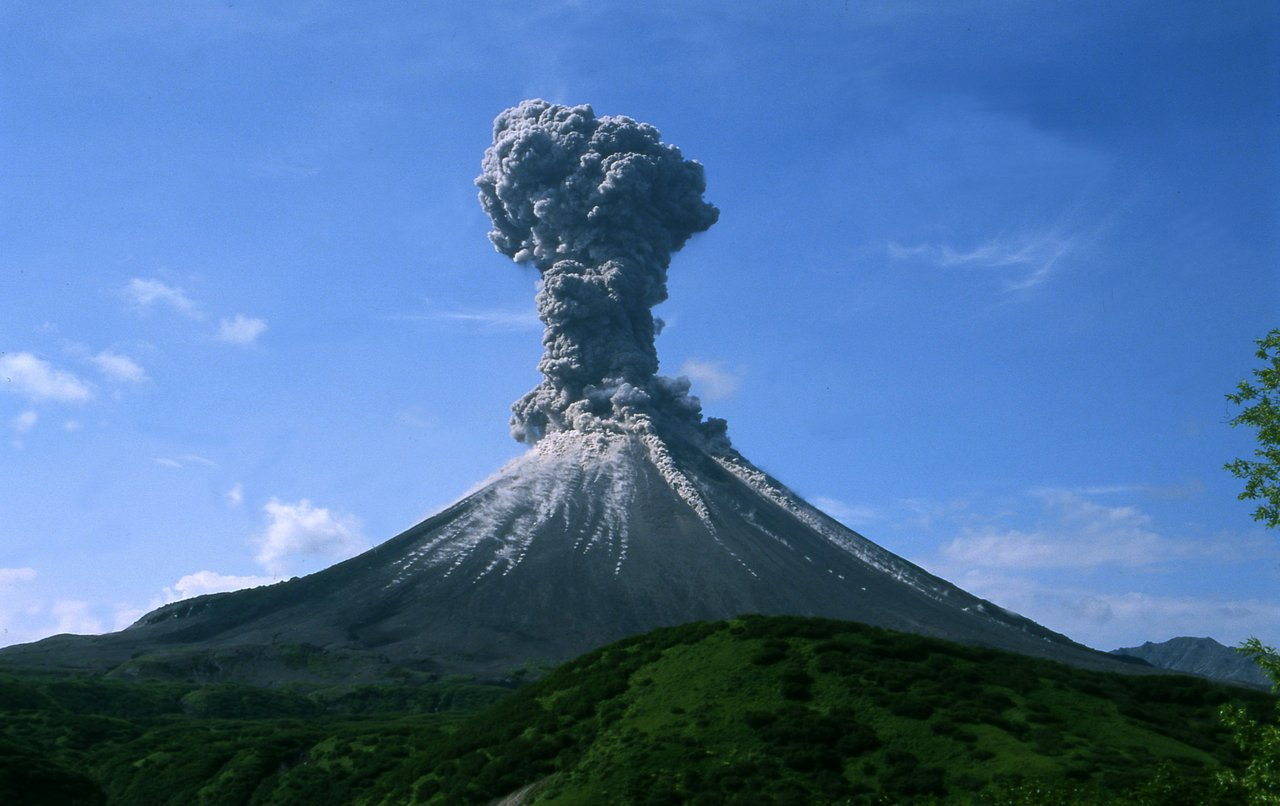 O
P